ECE 417 Lecture 8:Speech Production
Mark Hasegawa-Johnson, 9/2017
Speech(Slide: Scharenborg, 2017)
Specific to humans

Allows us to convey information very fast

Central role in many other language-related processes

One of the most complex skills humans perform:
https://www.youtube.com/watch?v=DcNMCB-Gsn8 
https://www.youtube.com/watch?v=KtN-FCOeWjI
Evolution of the vocal tract(Slide: Scharenborg, 2017)
Lowering of the tongue into the pharynx  lowering of the larynx
Lengthening of the neck
At the cost of an increase in the risk of choking on food








Neanderthals were not capable of human speech
Modern human vocal tract: since 50,000 years
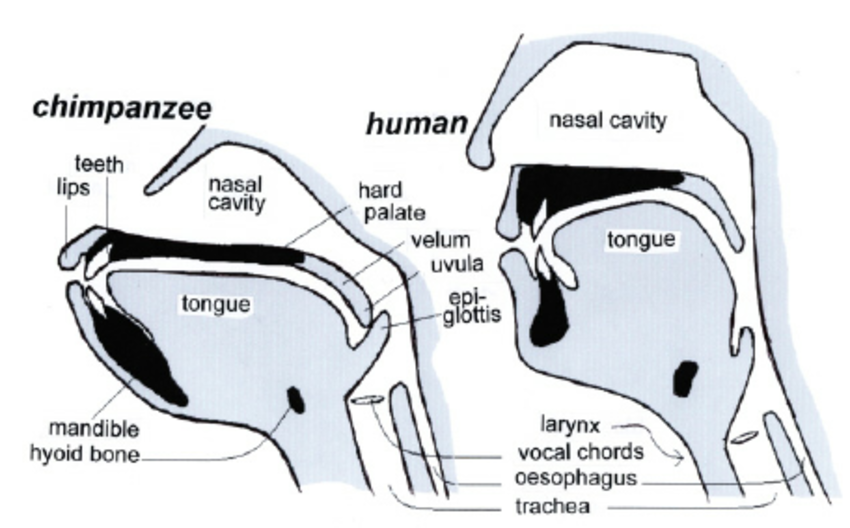 [Speaker Notes: How did humans learn to produce sounds?]
The anatomy and physiology of speech(Slide: Scharenborg, 2017)
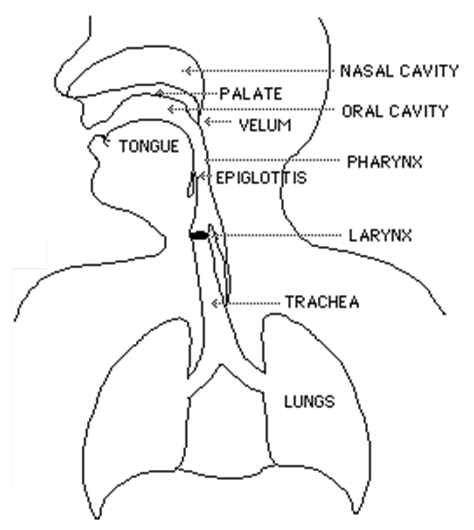 Vocal tract
Area between vocal cords and lips
Pharynx + nasal cavity 
    + oral cavity 


and lungs
3 steps to produce sounds(Slide: Scharenborg, 2017)
step 3: articulation = 
distortion of air
 time-varying formant-frequency 
      pattern
= speech

step 2: phonation

step 1: initiation
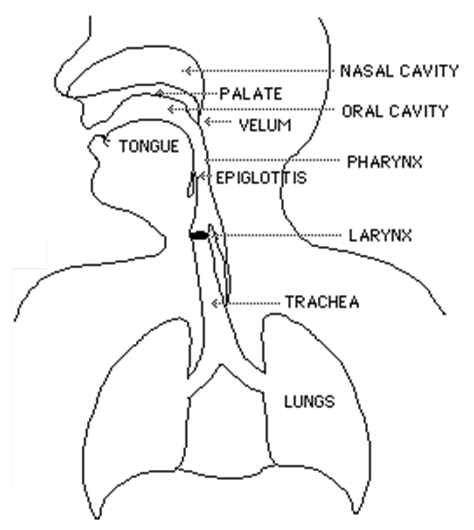 Filter
Source
[Speaker Notes: Step 1: air from the lungs is pushed past the vocal cords
If they start to vibrate it is called phonation
Step 3: the air, whether vibrating or not, travels through the oral and nasal cavity. Here the air is distorted/changed depending on the shape of the lips, teeth, tongue.]
The Source-Filter Model of Speech Production(Chiba & Kajiyama, 1940)
Sources: there are only three, all of them have wideband spectrum
Voicing: vibration of the vocal folds, same type of aerodynamic mechanism as a flag flapping in the wind. 
Frication or Aspiration: turbulence created when air passes through a narrow aperture
Burst: the “pop” that occurs when high air pressure is suddenly released

Filter: 
Vocal tract = the air cavity between glottis and lips
Just like a flute or a shower stall, it has resonances
The excitation has energy at all frequencies; excitation at the resonant frequencies is enhanced
3 steps to produce sounds
step 3: articulation = 
distortion of air
 time-varying formant-frequency 
      pattern
= speech

step 2: phonation

step 1: initiation
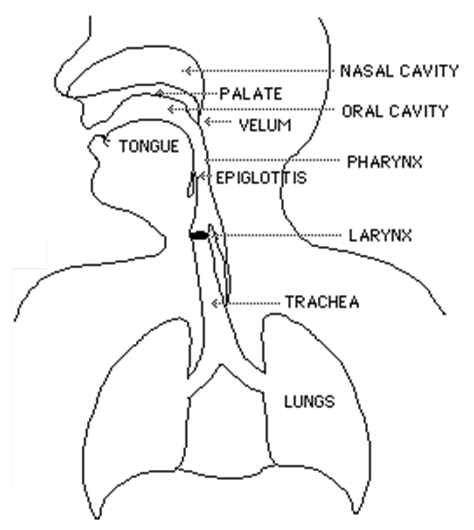 Filter
Source
[Speaker Notes: Step 1: air from the lungs is pushed past the vocal cords
If they start to vibrate it is called phonation
Step 3: the air, whether vibrating or not, travels through the oral and nasal cavity. Here the air is distorted/changed depending on the shape of the lips, teeth, tongue.]
The Source-Filter Model of Speech ProductionA picture from Martin Rothenberg’s website
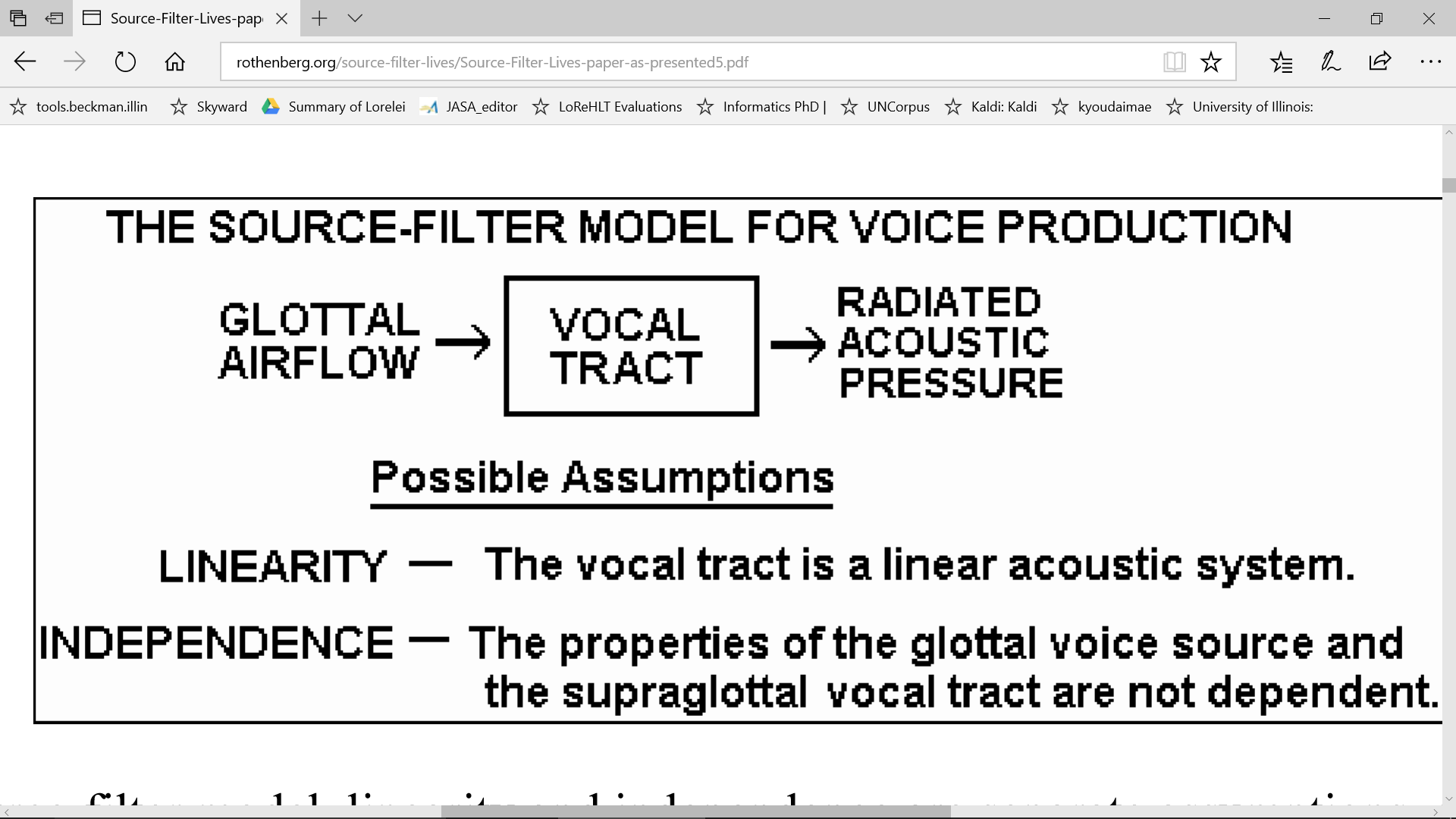 [Speaker Notes: Step 1: air from the lungs is pushed past the vocal cords
If they start to vibrate it is called phonation
Step 3: the air, whether vibrating or not, travels through the oral and nasal cavity. Here the air is distorted/changed depending on the shape of the lips, teeth, tongue.]
The Source-Filter Model
The Source-Filter Model
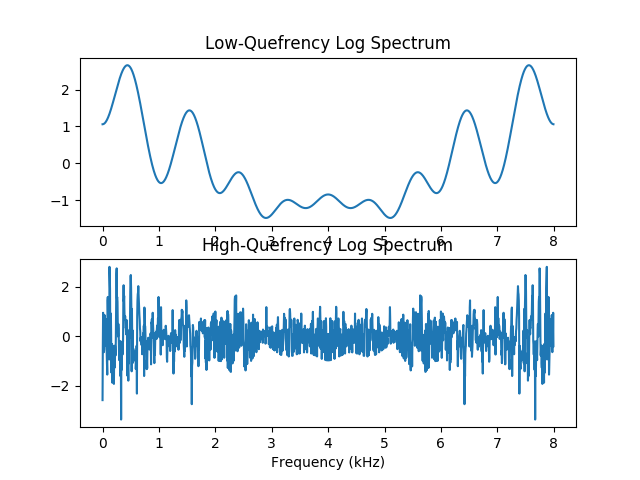 Transfer Function  log|H(f)|
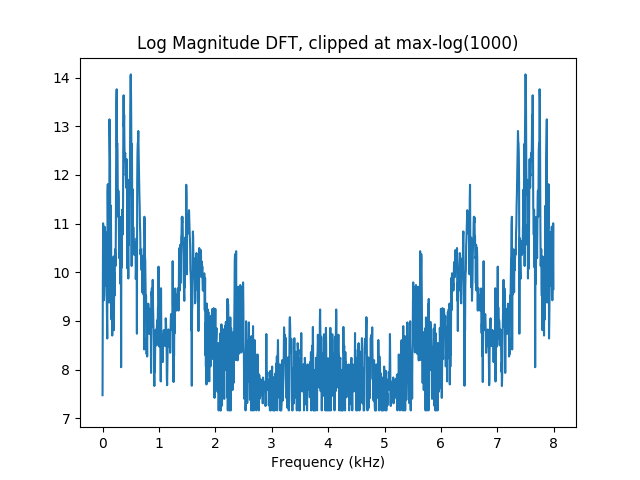 Speech Spectrum log|S(f)|=log|H(f)|+log|E(f)|
Voice Source Spectrum log|E(f)|
Source-Filter Model: Voice Source
Source-Filter Model: Filter
Speech signal: Time domain
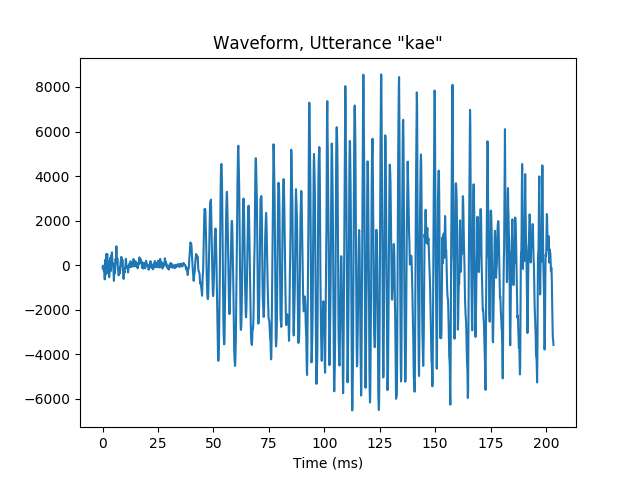 /k/ burst
/k/ aspiration
voicing
Speech signal: Magnitude Fourier Transform
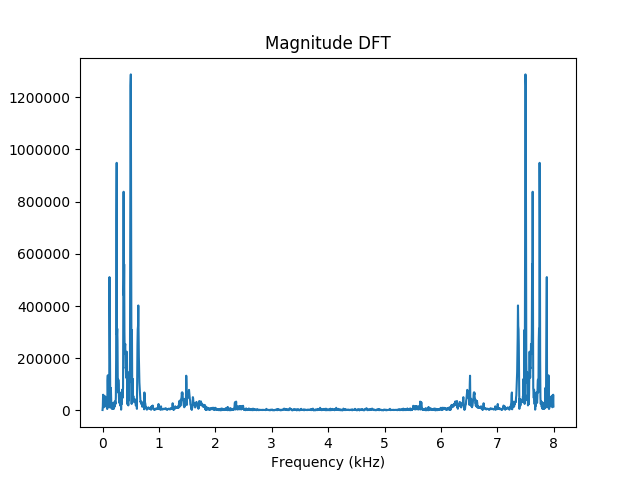 Speech signal: Log Magnitude Transform
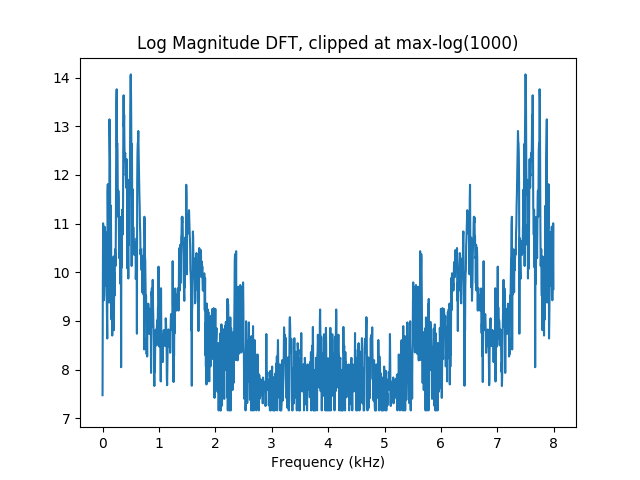 Part 2: Linguistic units
Scharenborg, 2017
Speech signal


Linguistic units are:

Phone(me)s

Words
[Speaker Notes: In the context of this project:
Linguistics units are sounds, sound sequences, partial words, words, multi-word sequences]
Linguistic units
Scharenborg, 2017
Speech = sound
Sound = differences in air pressure
Air pressure waves perceived as different phone(me)s, phone(me) 						sequences, and (partial or multi) words
Via eardrum, cochlea, and auditory nerve to brain
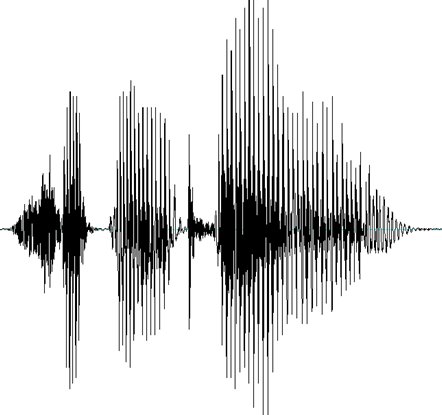 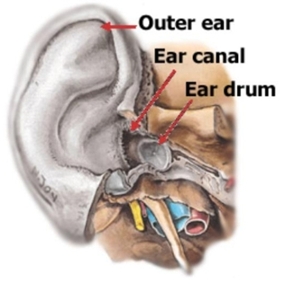 speech signal
[Speaker Notes: In the context of this project:
Linguistics units are sounds, sound sequences, partial words, words, multi-word sequences]
Some terminology
Scharenborg, 2017
Phoneme: the smallest contrastive linguistic unit that distinguishes meaning, e.g.,    					 	tip vs. dip

Allophone: a variation of a phoneme, eg.,           	phot vs. spot

Phone: a distinct speech sound

Word: the smallest distinct unit that can be uttered in isolation which has meaning
Speech sounds
Scharenborg, 2017
Vowels: unblocked air stream

Consonants: constricted or blocked air stream
[Speaker Notes: Speech sounds can be divided into two types]
Different sounds: Vowels
Scharenborg, 2017
Tongue height:
Low: e.g., /a/
Mid: e.g., /e/
High: e.g., /i/

Tongue advancement:
Front : e.g., /i/
Central : e.g., /ə/
Back : e.g., /u/

Lip rounding:
Unrounded: e.g., /ɪ, ɛ, e, ǝ/
Rounded: e.g.,  /u, o, ɔ/

Tense/lax:
Tense: e.g., /i, e, u, o, ɔ, ɑ/
Lax: e.g., /ɪ, ɛ, æ, ə/
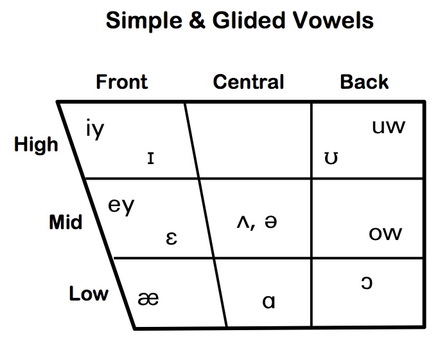 heed
who’d
hid
hood
hayed
head
hoed
hawed
had
hod
[Speaker Notes: In producing vowels the tongue and lips are important for shaping the vocal tract

Tense vowels are typically produced with a narrower mouth than lax vowels, less centralization, and longer duration]
Different sounds: Vowels
Scharenborg, 2017
Tongue height:
Low: e.g., /a/
Mid: e.g., /e/
High: e.g., /i/

Tongue advancement:
Front : e.g., /i/
Central : e.g., /ə/
Back : e.g., /u/

Lip rounding:
Unrounded: e.g., /ɪ, ɛ, e, ǝ/
Rounded: e.g.,  /u, o, ɔ/

Tense/lax:
Tense: e.g., /i, e, u, o, ɔ, ɑ/
Lax: e.g., /ɪ, ɛ, æ, ə/
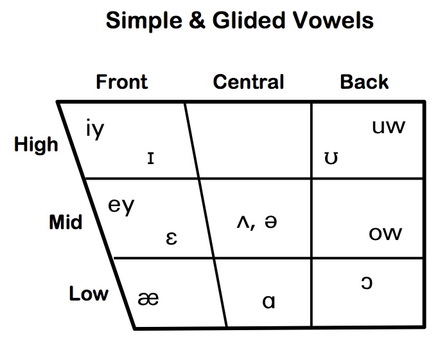 300
heed
who’d
hid
hood
F1
hayed
head
hoed
hawed
had
900
hod
F2
800
2000
[Speaker Notes: In producing vowels the tongue and lips are important for shaping the vocal tract

Tense vowels are typically produced with a narrower mouth than lax vowels, less centralization, and longer duration]
Different sounds: Consonants
Scharenborg, 2017
Place of articulation
	Where is the constriction/blocking of the air stream?


Manner of articulation
Stops: /p, t, k, b, d, g/
Fricatives: /f, s, S, v, z, Z/
Affricates: /tS, dZ/
Approximants/Liquids: /l, r, w, j/
Nasals: /m, n, ng/


Voicing
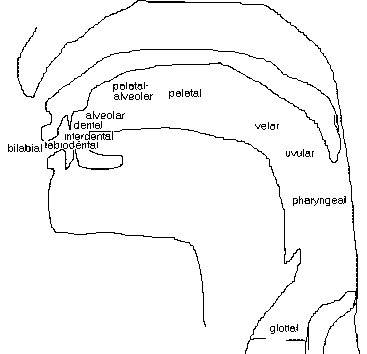 [Speaker Notes: The type of consonant or sound that is produced depends on three factors: the place of articulation, the manner of articulation and whether the vocal cords vibrate

Manner of articulation: is it a full blockage or a constriction and how much of a constriction is there?
Plosion
Bit of noise
Combination
Air through the nasal cavity
Fairly open]
Speech sound production
Scharenborg, 2017
https://www.youtube.com/watch?v=DcNMCB-Gsn8












Recorded in 1962, Ken Stevens
Source: YouTube
[Speaker Notes: We all know what speech sounds like, and now we know how they are produced, but what does it look like when we produce speech?]
Quiz 1: How many words are there?
Scharenborg, 2017
Each picture shows a waveform of a short stretch of speech:
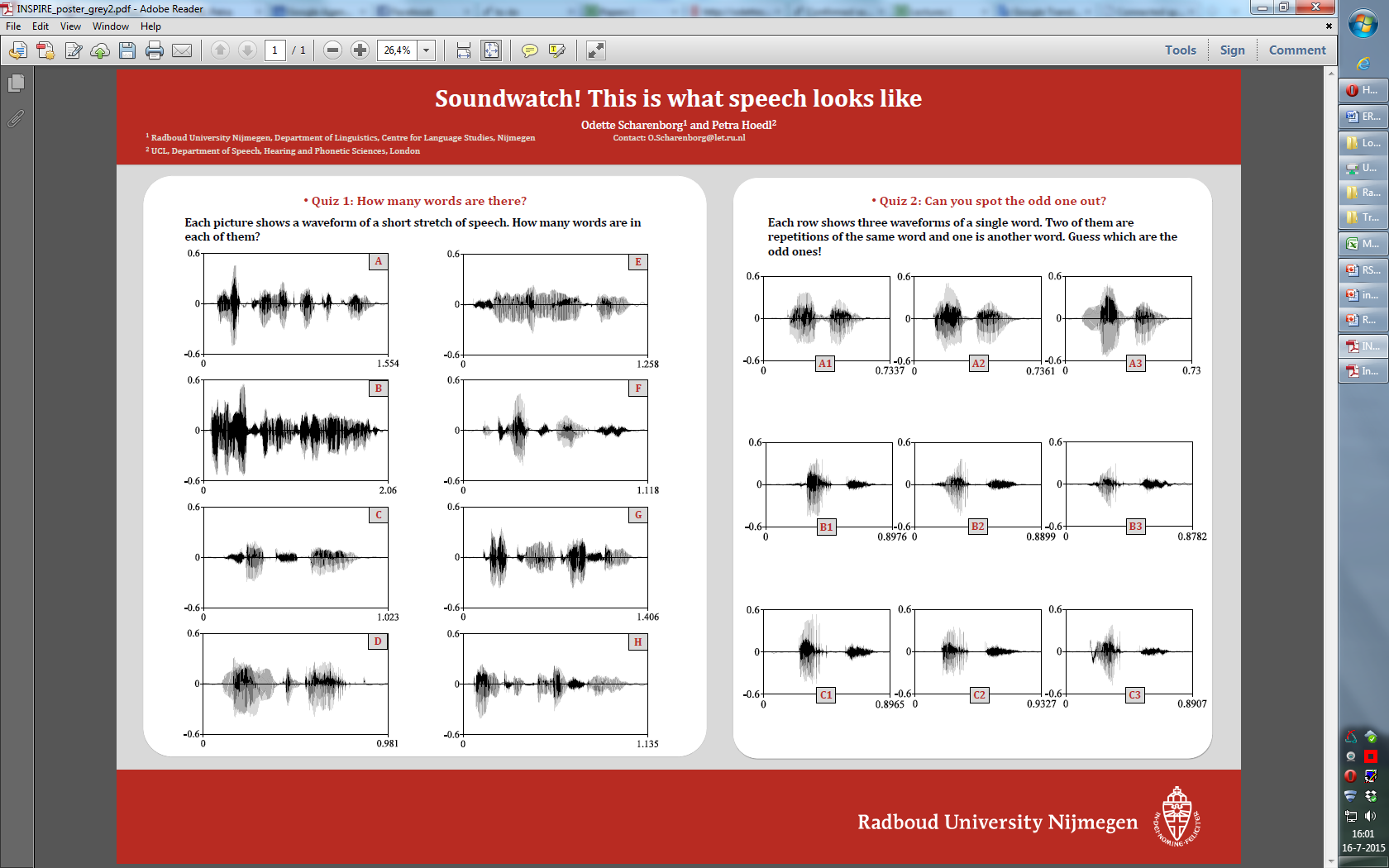 C
D
A: Electromagnetically (1)
B: Emma loves her mum’s yellow marmelade (6)
C: See you in the evening (5)
D: Attachment (1)
[Speaker Notes: Finding the ‘linguistic units’ in speech]
Electromagnetically
Scharenborg, 2017
Why is it so hard to determine the number of words?






 
                                       /i l ɛ  kt romæ g nɛ t  ɪ k ǝ l i/
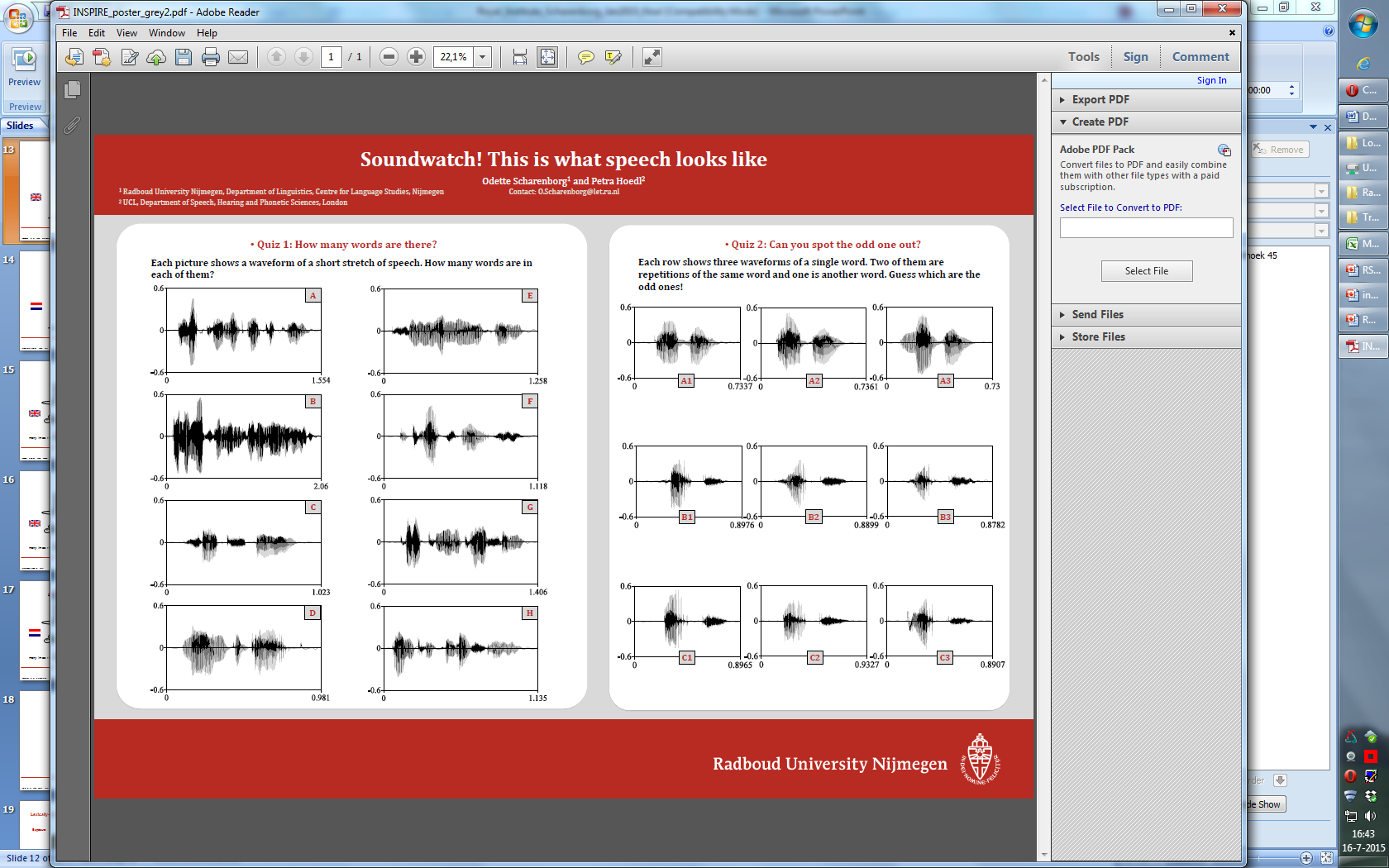 silence ≠ word boundary
Quiz 2: Can you spot the odd one out?
Scharenborg, 2017
Below are three waveforms each containing a single word:








Every time you produce a word it sounds differently
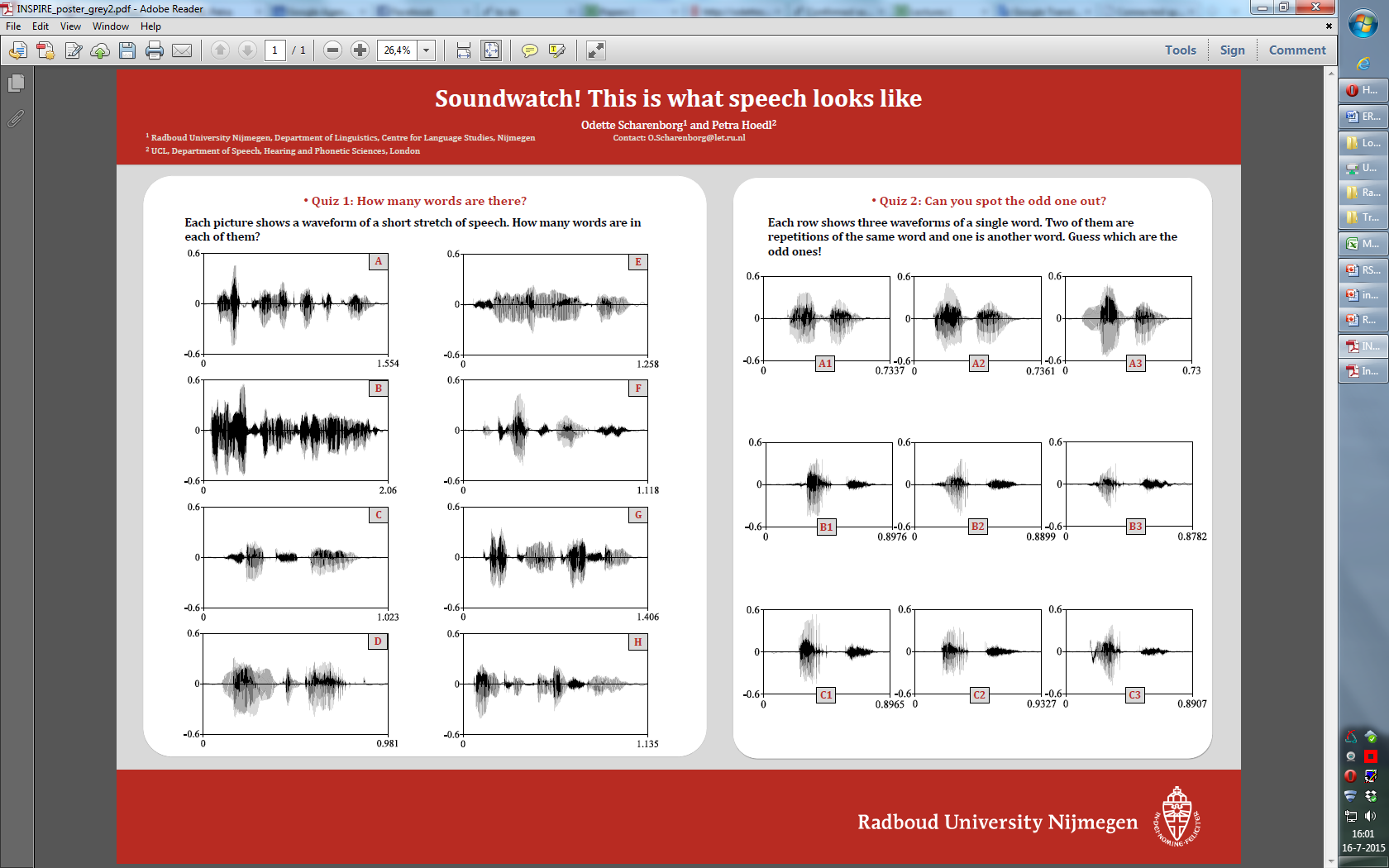 A3 (brother, brother, mother)
[Speaker Notes: Every]
Enormous variability
Scharenborg, 2017
Speaker differences, e.g., gender, vocal tract length, age


Speaker idiosyncracies , e.g., lisp, creaky voice


Accent: dialects, non-nativeness


Coarticulation: production of a speech sound becomes more like that of a preceding/following speech sound

Speaking style  reductions
Time domain signal: Hard to tell what he was saying
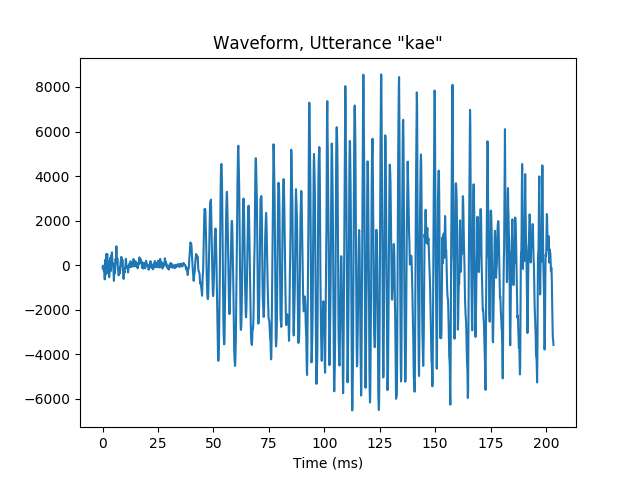 Magnitude spectrum: A little easier
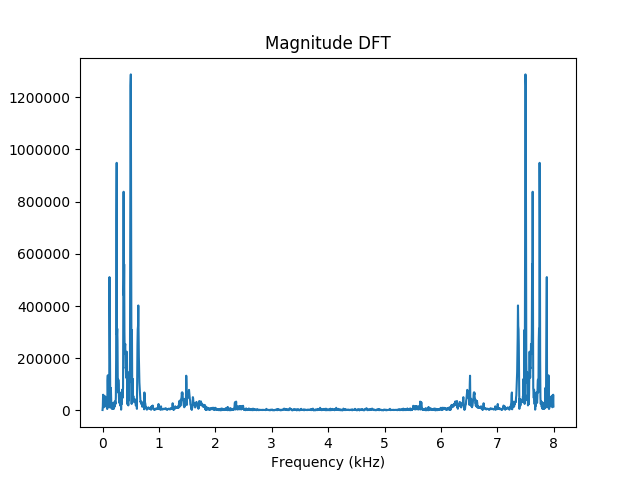 Log magnitude spectrum: A lot easier
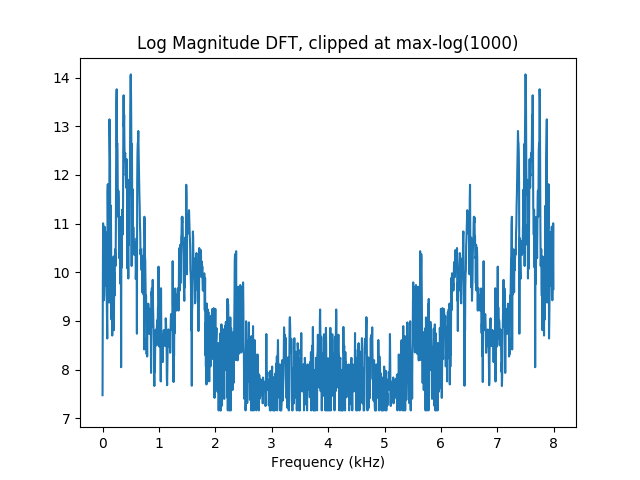 Log spectrum = log filter + log excitation
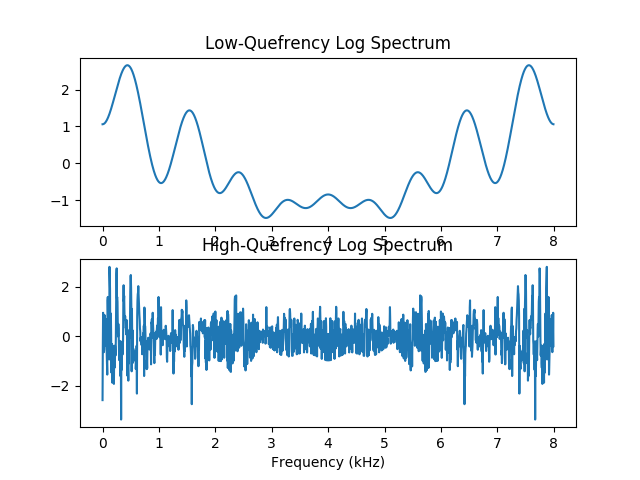 Cepstrum = inverse FFT of the log spectrum(Bogert, Healy & Tukey, 1962)
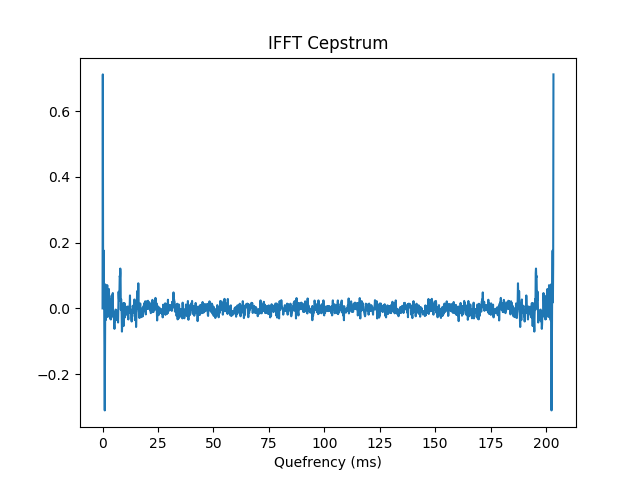 Liftering = filter(spectrum) = window(cepstrum)(Bogert, Healy & Tukey, 1962)
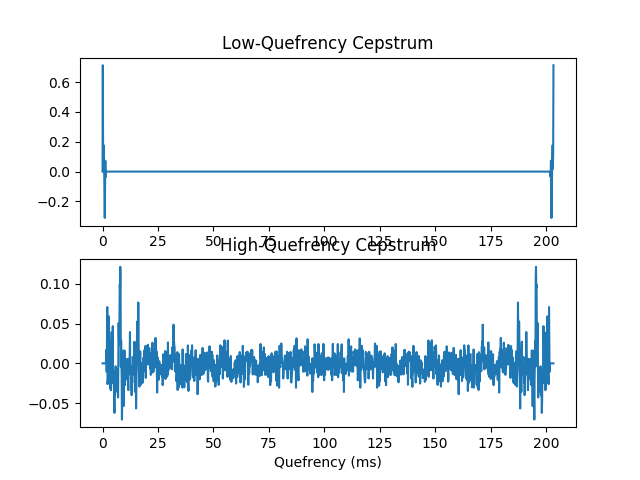 Liftering = filter(spectrum) = window(cepstrum)(Bogert, Healy & Tukey, 1962)
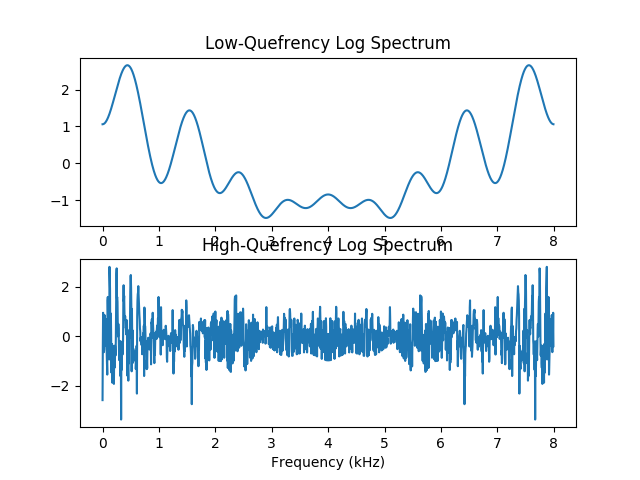 Inverse Discrete Cosine Transform
Type I DCT, IDCT, and Parseval’s Theorem
Type II Discrete Cosine Transform
Type II DCT, IDCT, and Parseval’s Theorem
Details about type II DCT
Discrete Cosine Transform = Half of the real symmetric IFFT of a real symmetric signal
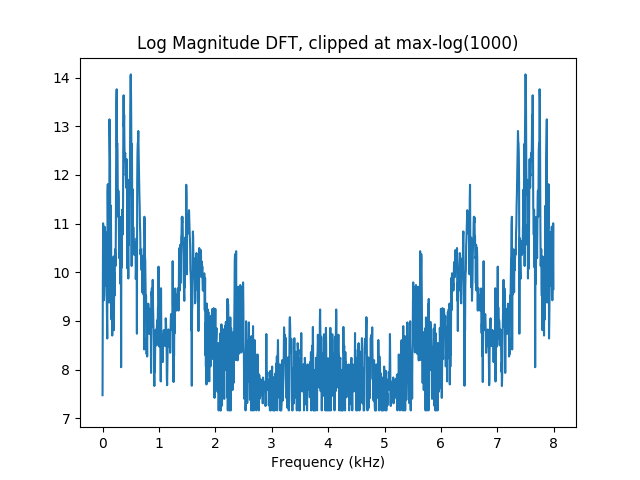 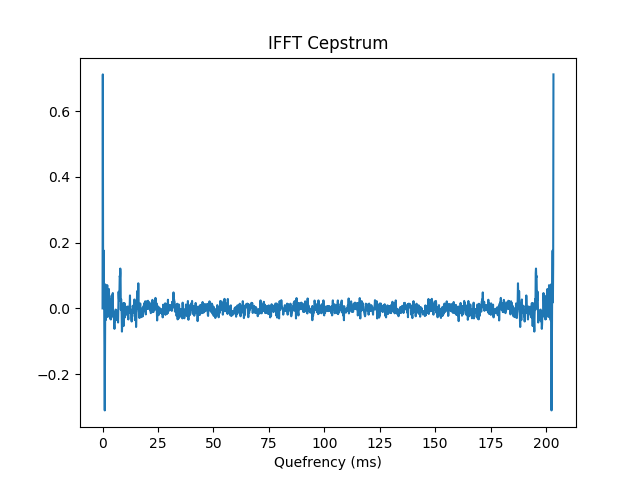 Lifter = window the IFFT (left) or DCT (right) cepstrum
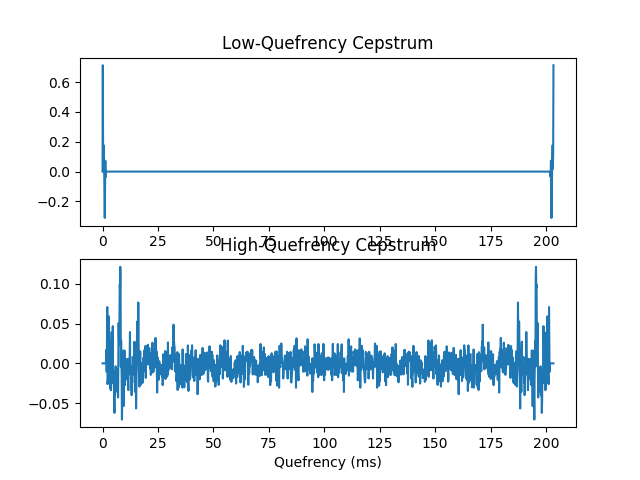 Both kinds of liftering give the same transfer function and excitation estimates
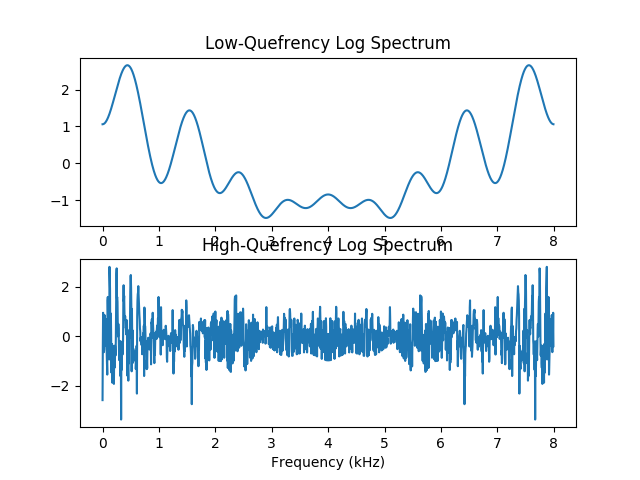 Spectrogram: ln(energy(frequency,time))
Scharenborg, 2017
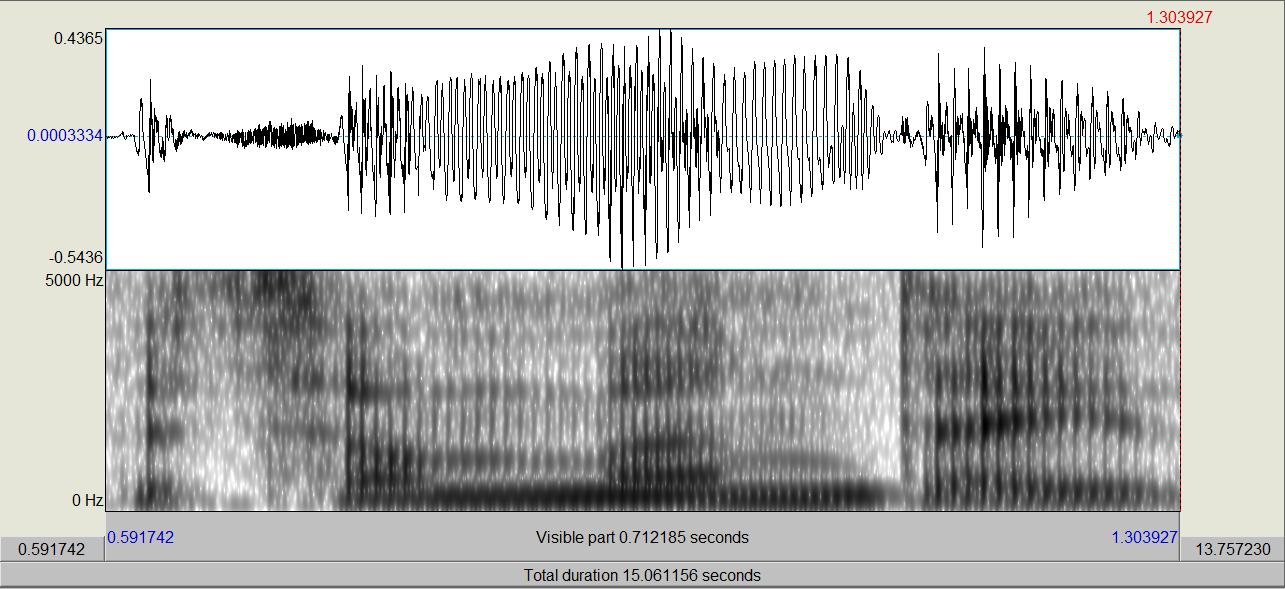 bu        t        o   nM               o           n              d a       y
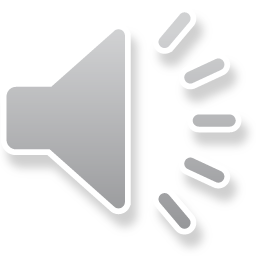 Spectrum lets you measure formants, so it gives some information about vowels.
Timing is important to know about consonants.
Spectrogram = time on the horizontal axis, frequency on vertical axis.
[Speaker Notes: Explain about amplitude (energy) and frequency ranges, voiced sounds, formants and formant transitions, differences in spectral shape
Each sound has its own spectral pattern depending on the shape of the vocal tract

Differences in formant transitions between the o after t and the o after M
Plosion of the d
Difference in formant tracks between o and a
Diphtong ay]
Summary